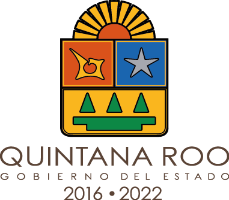 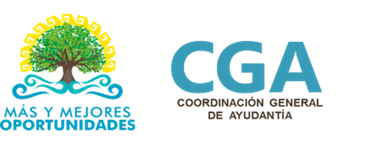 COORDINACIÓN GENERAL DE AYUDANTÍA DEL GOBIERNO DEL ESTADOPRE- CIERRE DE PROGRAMAS, PROYECTOS Y ACCIONES 2019Chetumal, Quintana Roo, 02 de diciembre de 2019.
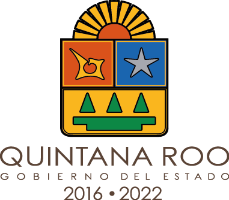 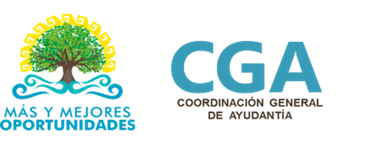 PRE- CIERRE DE PROGRAMAS, PROYECTOS Y ACCIONES 2019.
Programas con Recurso: (Estatal)
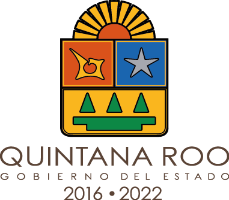 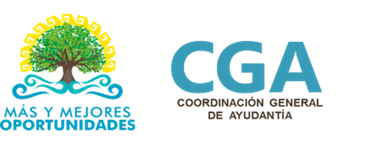 Programas con Recurso: (Estatal)
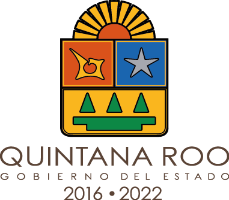 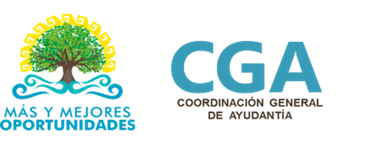 Programas con Recurso: (Estatal)
[Speaker Notes: .]
10.- Operación y manejo de Drones.
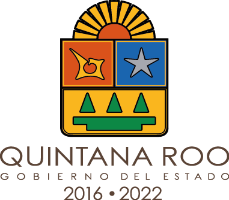 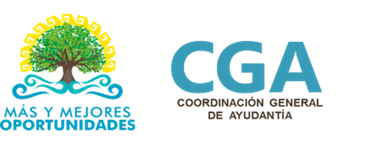 CURSOS IMPARTIDOS  EN COLABORACIÓN CON O.M. SECRETARÍA DE SALUD, SSP, ETC.
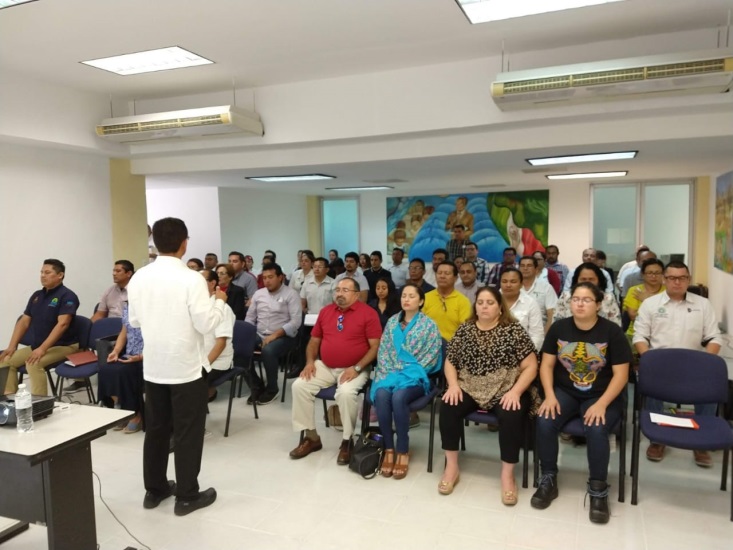 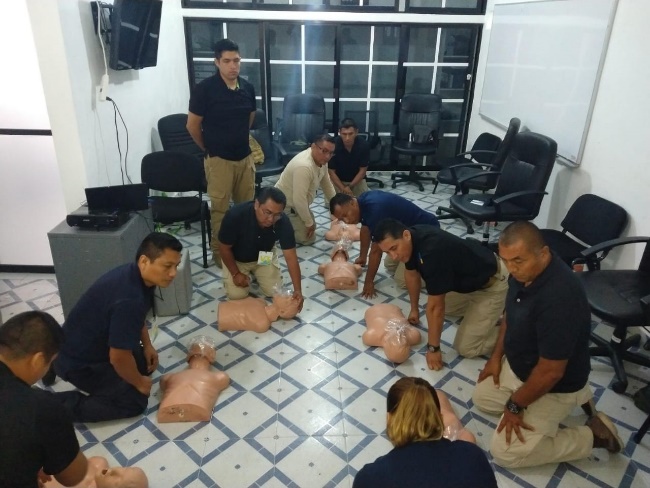 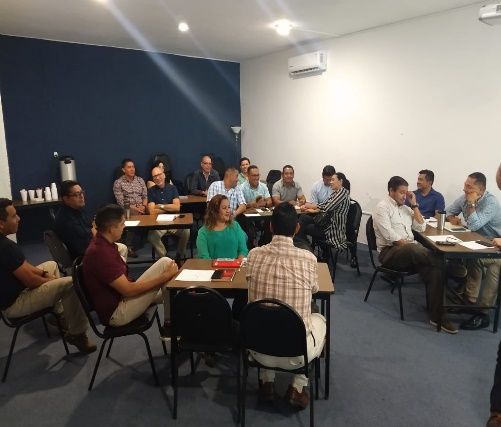 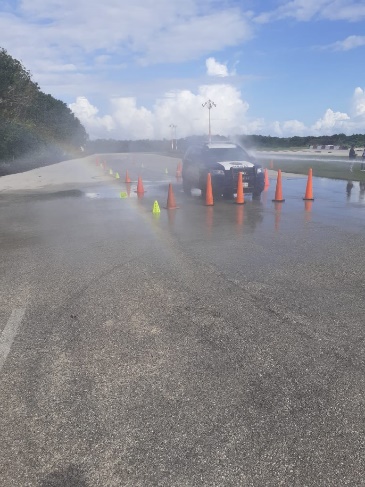 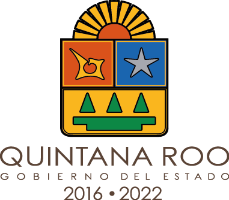 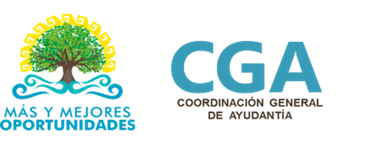 GRACIAS